Welcome to Strand #1!
Data-Informed Decision Making
Contributors to this Professional Learning
[Speaker Notes: The work you are doing is connected to work happening all over the country (and the world). The professional learning opportunities you will be experiencing have been implemented, revised, and refined by partners from diverse schools and agencies. We look forward to learning more from you as we share this journey.]
Materials
http://vtss-ric.org
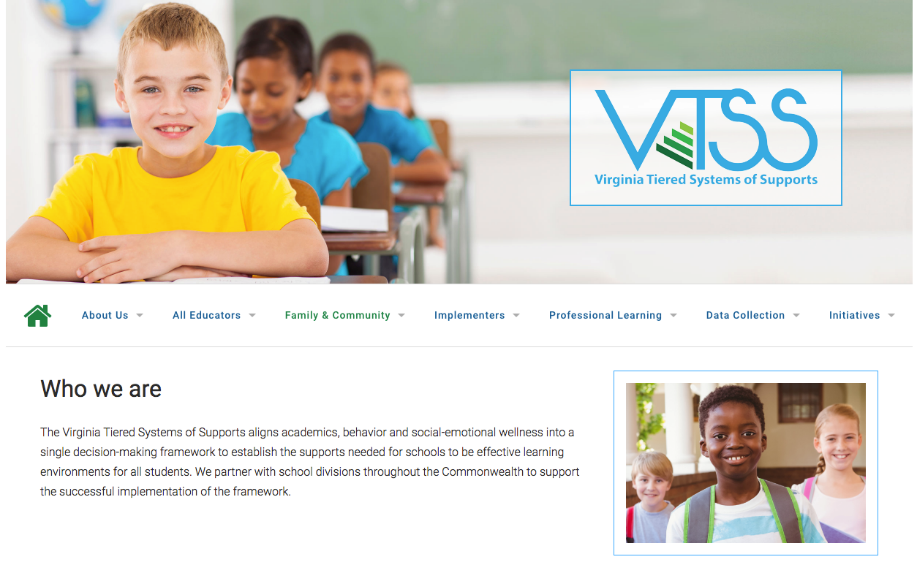 What will we know?
Effective and efficient data informed decision-making systems start with strong meeting foundations and the development of an integrated data dashboard
Data informed decision-making systems support adults in the effective and efficient implementation of equitable instructional practices for teaching academic, behavior and mental wellness skills.
What will we do?
Develop team meeting foundations for effective decision making (DCA #4 and A-TFI 1.2b,1.6b)
Complete a data audit (DCA #14 and A-TFI 1.12a)
Develop action items for an implementation plan to provide division leadership team(s) and building level teams with access to an integrated data dashboard (DCA #14 and A-TFI 1.12a) that includes fidelity AND student outcome data
Select or revise a clear process for data informed decision making with a focus on teaching and learning (DCA #15, 19 and A-TFI 1.13)
[Speaker Notes: What will we do?]
VTSS Implementation Matrix
Implementation Logic in Practice
Progress Monitoring
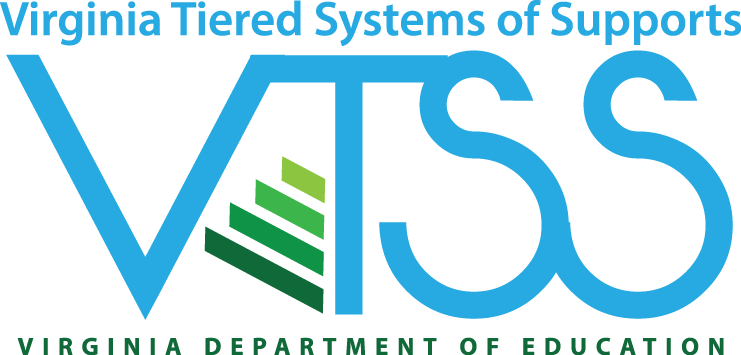 Implementation Matrix
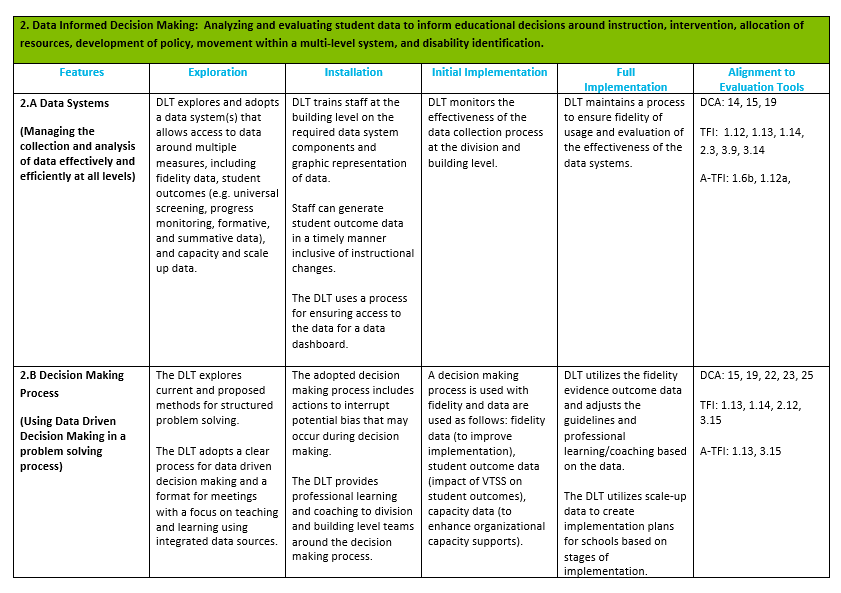 Effective and Efficient Team Meetings
Team meeting foundations
Did you know?
90,000 public schools in the U.S.

Each school has at least one team to address challenges and build solutions.

Each team meets at least monthly.

On average there are 5 members on a team.
810,000 hours of meetings

4,050,000 hours of personal time annually?
They go on….and on…and on…
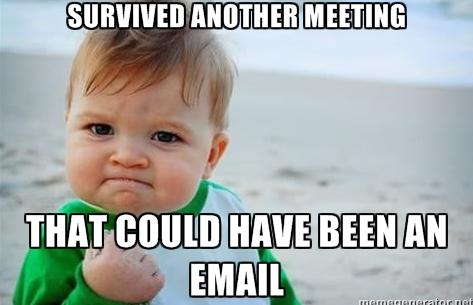 What do we need?
A structure for meetings that lays a foundation for efficiency and effectiveness!
[Speaker Notes: Team meeting foundations/norms and the formal problem solving process.]
And…
A formal process that the team can use to build and implement solutions!
Components of Effective Team Meeting Structures
Predictability
Participation
Accountability
Communication
Four Features of Effective Meetings: First!
Defined roles, responsibilities, and norms
Start and end on time (get agreement to extend)
Use an agenda and stick to it
Data are reviewed within every meeting
Next meeting is planned
Predictability
Participation
Accountability
Communication
Four Features of Effective Meetings: Second!
80% of team members are present and actively engaged
Decision makers are present at each meeting
Predictability
Participation
Accountability
Communication
Four Features of Effective Meetings: Third!
Facilitator, minute taker and data analyst come prepared and complete responsibilities in the meeting
Process is used to monitor progress of implemented solutions
Document all decisions
Efforts are achieving desired outcomes for students
Predictability
Participation
Accountability
Communication
Four Features of Effective Meetings: Fourth!
All regular team members get access to meeting minutes within 24 hours of the meeting.
Team members keep team meeting norms and agreements
Predictability
Participation
Accountability
Communication
Team Meeting Video
Please see your state VTSS coach for access to this video.
Let’s Plan: Meeting Structures
1. Preferred Outcome for Meeting Structures
2. Current Situation
3. Forces Preventing Us From Moving Towards Our Preferred Future
4. Forces Driving Us Toward the Preferred Future
What role will you play?
Review the roles and responsibilities of data-informed decision making teams.
What role will you play?
Who is your back up?
What support might you need to fulfill your role and from whom?
Leverage your strengths!
Accountable
Agenda Format
Process to Monitor Progress
Document meeting demographics (date, time, who is present, agenda items, next meeting date/time/location/roles)
General Information/Planning Items
Decision Making Items
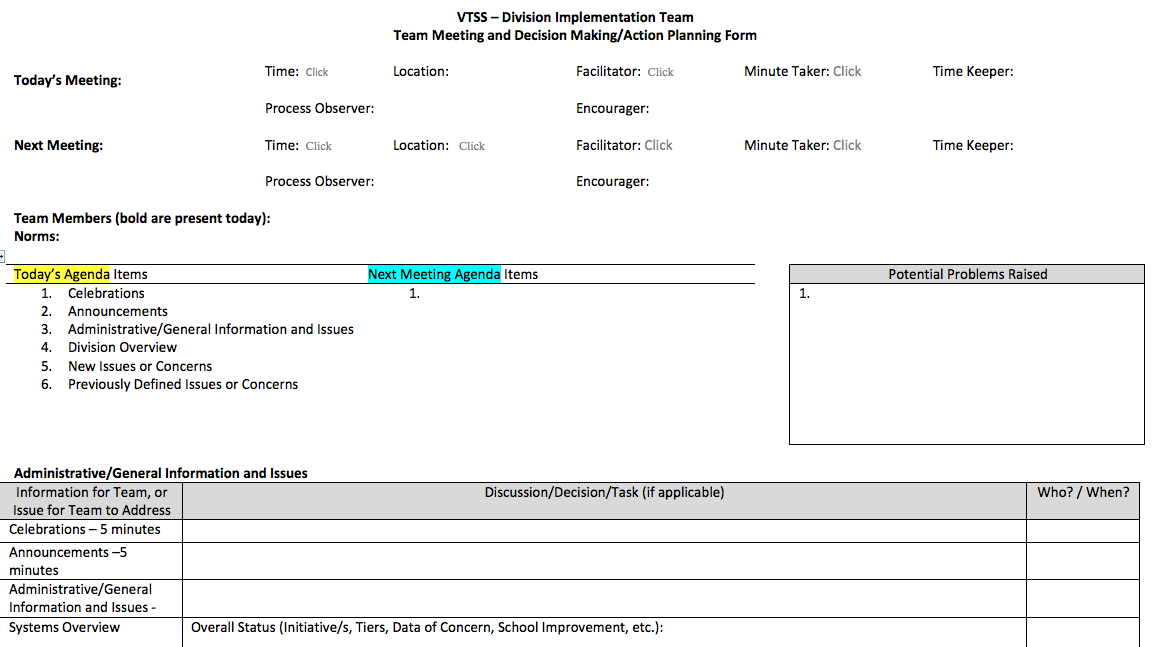 Communicate
Develop Norms
Transparent communication
Include documentation or standing agenda items for who will communicate decisions, to whom and by when?
Develop norms and stick to them!
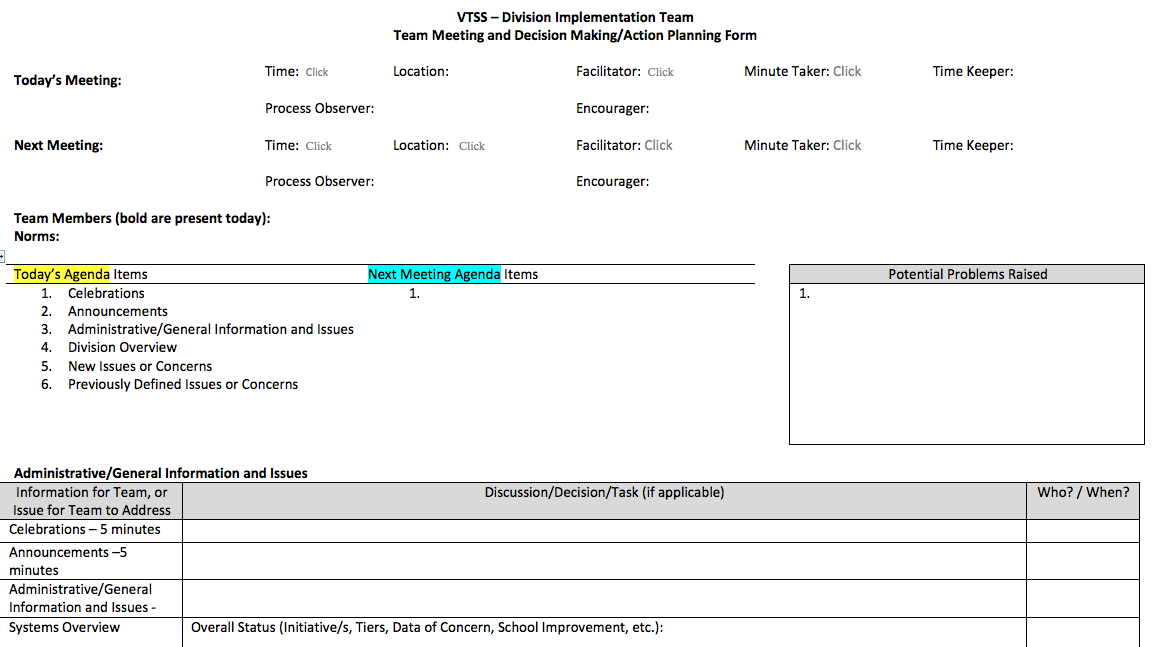 Let’s Put It All Together
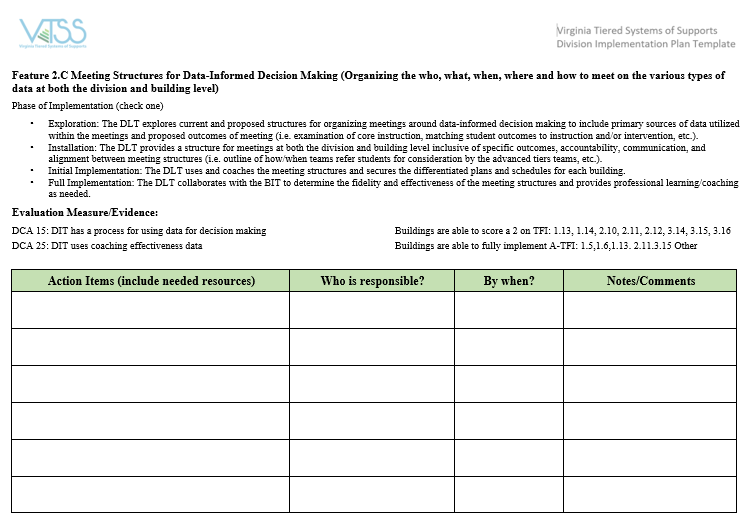 EFFECTIVE AND EFFICIENT MEETINGS
DATA DASHBOARDS
Most Fun Ever!
Please see your state VTSS systems coach for access to this video.
[Speaker Notes: Data video]
Data at EVERY Meeting!
Go Data! Go Data!
Plan for it!
Clean data – no dirty data
Include disaggregation by areas to watch – disability status, low SES, race, disproportionality, ethnicity, etc.
Multiple data points –triangulate
Have a back up plan
Get data to school teams!
Data Audit Tool
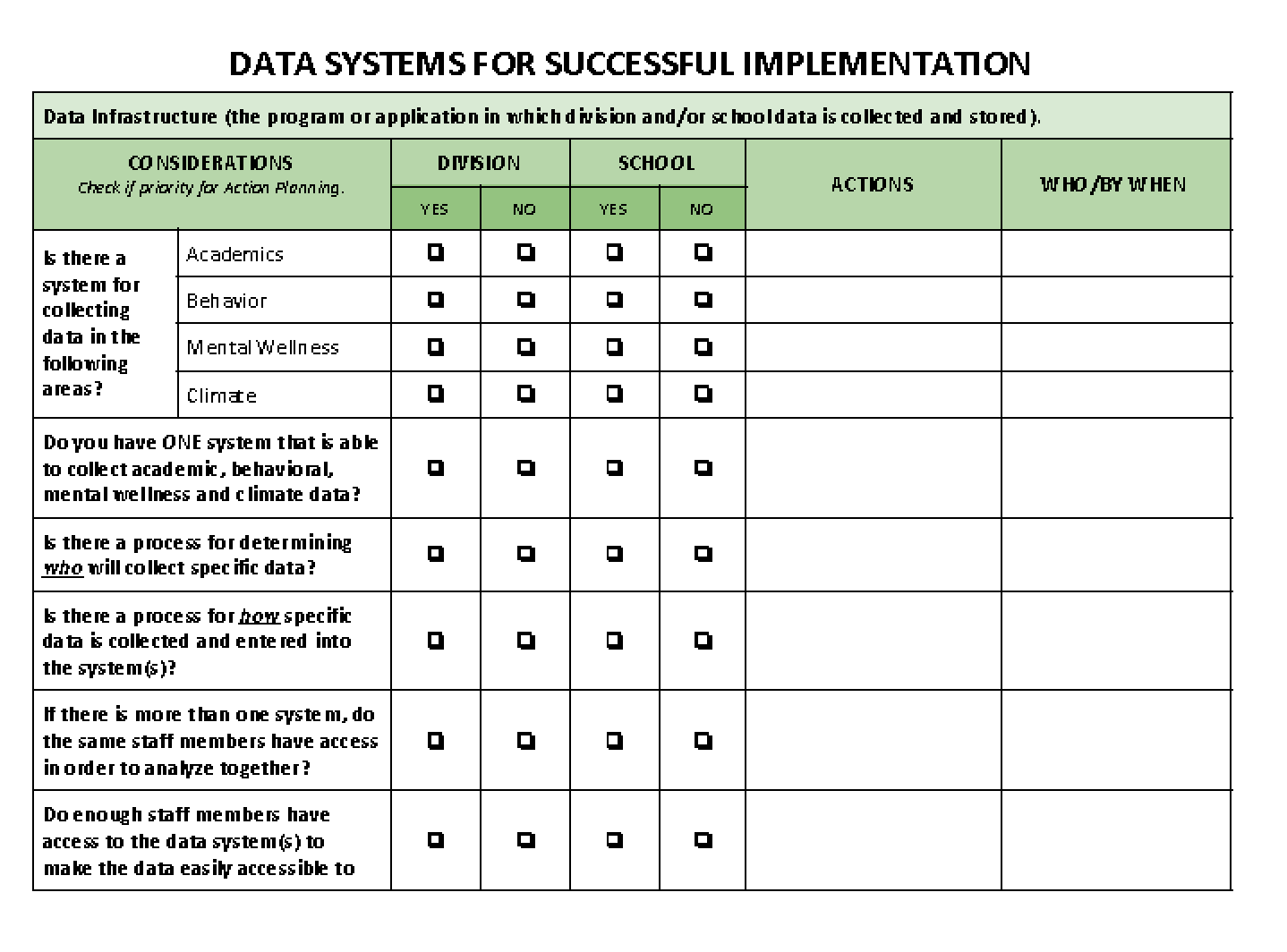 Portsmouth
Please see your state VTSS systems coach for access to this video.
Accomack
Please see your state VTSS systems coach for access to this video.
Let’s Put It All Together-Data Collection
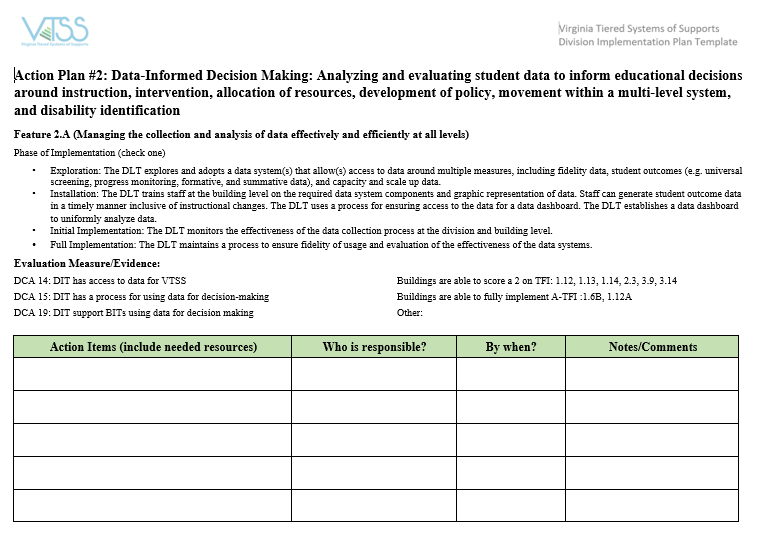 Effective and Efficient Meetings
Data-INFORMED decision making process
DATA ANALYSTS
AN IMPORTANT ROLE FOR EFFECTIVE PROBLEM SOLVING
Chesapeake has data analysts
Please see your state VTSS systems coach for access to this video.
Let’s Practice
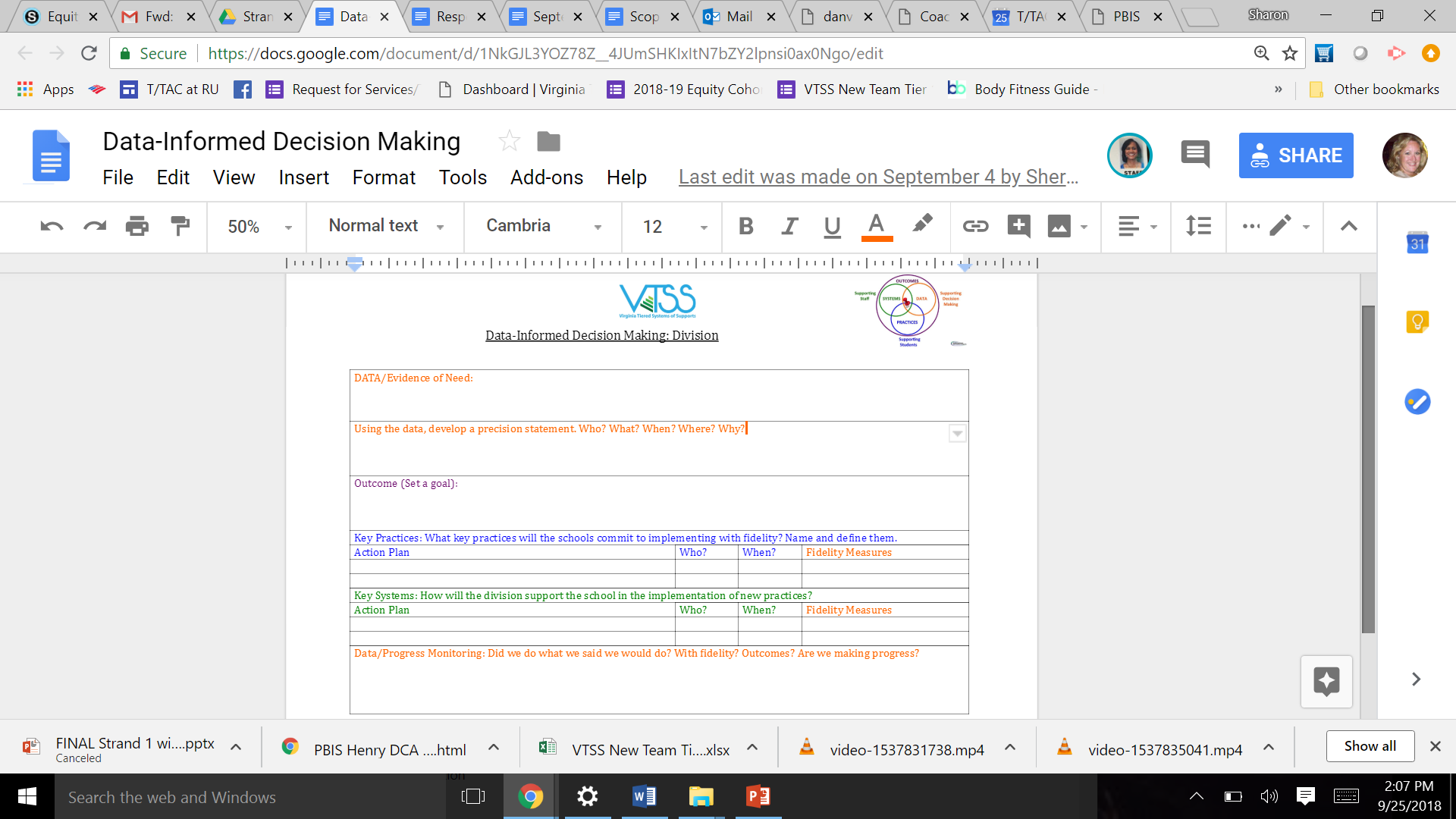 Case Study:  Data/Evidence of Need:
Case Study: Division’s Data
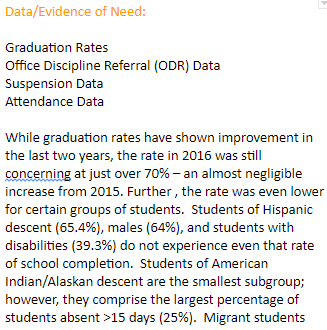 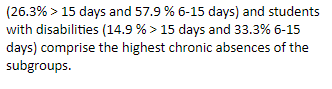 [Speaker Notes: Example of Case Study Division Data]
Case Study:  Precision Statement
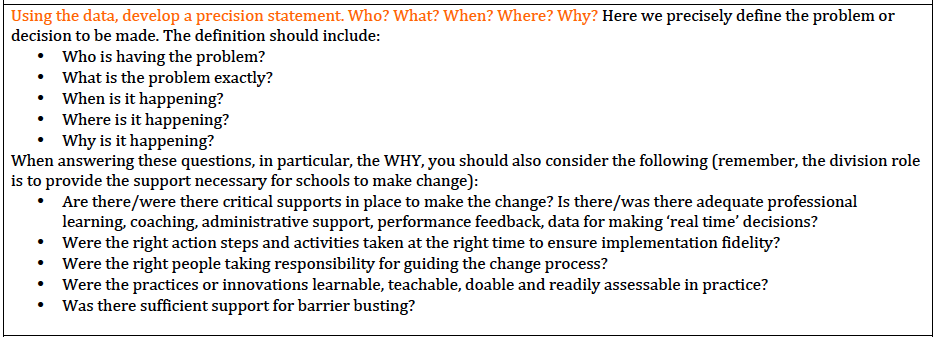 Case Study:  Division’s Precision Statement
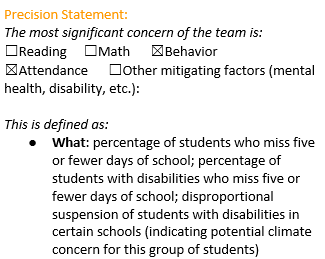 Case Study: Precisely Who and Why?
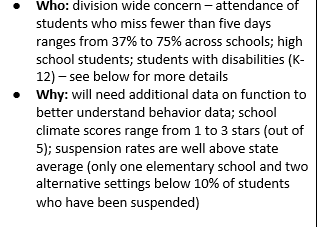 Case Study: Precisely Where?
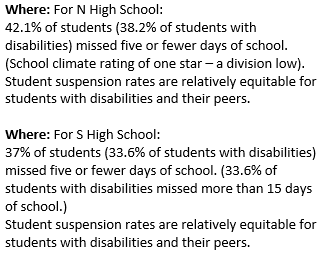 Case Study: Get Precise!
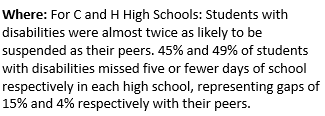 Case Study: Goals
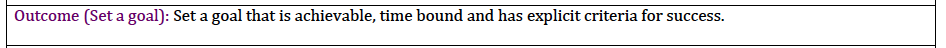 Case Study:  Division’s Measurable Goals
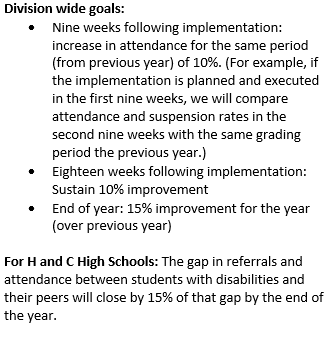 Case Study Practices
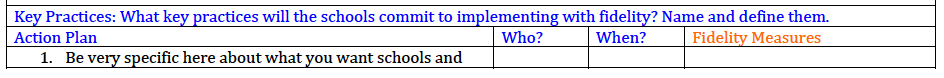 Case Study:  Division’s Practices
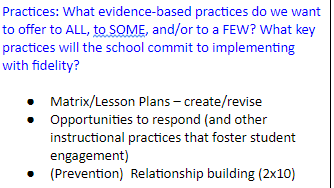 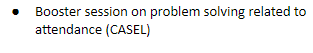 Case Study:  Practices Action Steps
Implementation Action Step
Who?  By When?
Case Study Systems
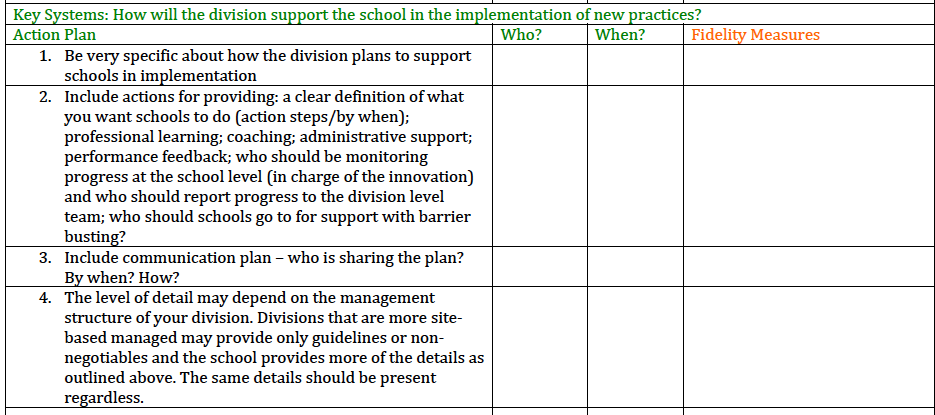 Case Study:  Division’s Systems Support
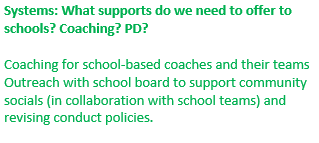 Case Study: Systems Support
Implementation Action Steps
Who?  By When?
Case Study Progress Monitoring
Data/Progress Monitoring: Did we do what we said we would do? With fidelity? Outcomes? Are we making progress? 
Did it work?
Case Study:  Division’s Progress Monitoring
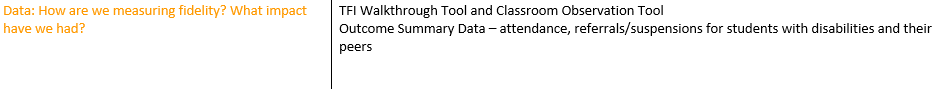 Let’s Put It All Together-DIDM
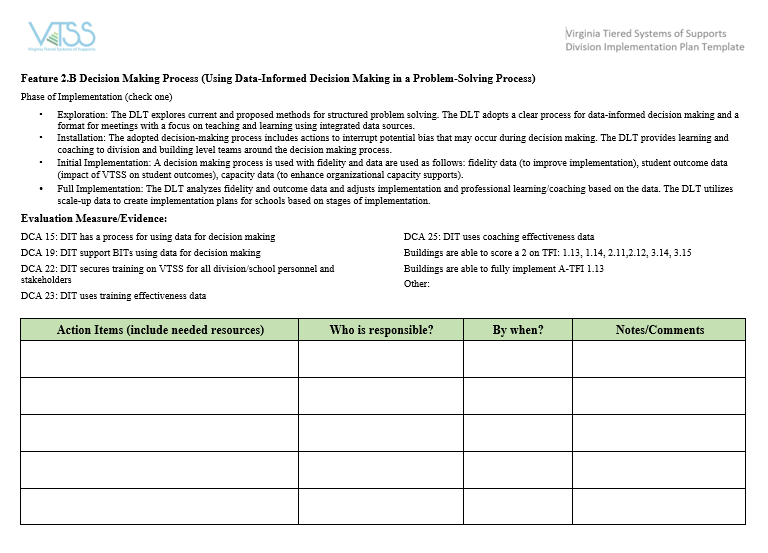 HOMEWORK
During the next session (Session B on December 3rd OR 5th), we will: 
Apply the established DIDM process to your area of concern for practice and reflection.
Your division will be your case study.
Bring data on an area of concern for your division. The data should have charts, graphs or other easy to read reports for the team to make decisions.
Questions???
See You Soon!
Please remember to fill out the evaluations.